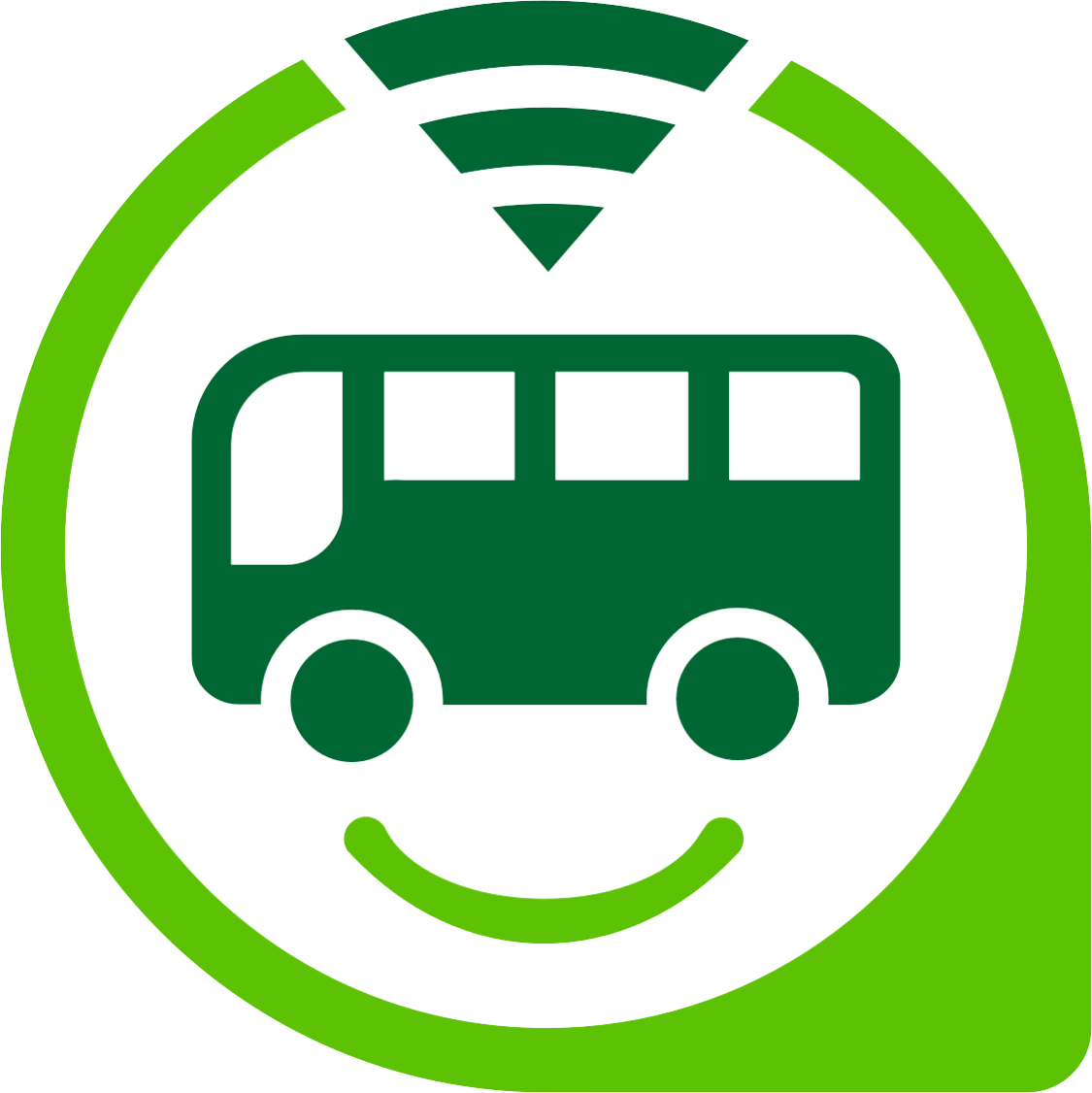 Ugo Bus
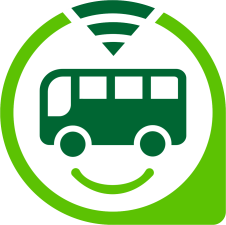 Ugo Bus
Laura Trerè - Direttore commerciale e marketing - 

Sara Lipparini - Direttore Amministrativo -

Ignazio Spica - Direttore della produzione -

Anis Smati - Direttore Acquisti e addetto all’assemblaggio -

Elisa Labate - Responsabile all’assemblaggio -
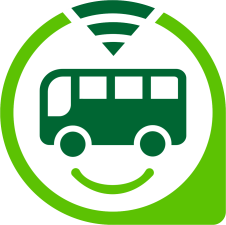 Il Problema :
scordarsi l'abbonamento e prendere le multe;
  perderlo;
  fare fatica a timbrarlo in caso in cui si hanno le mani impegnate da borse o buste della spesa.
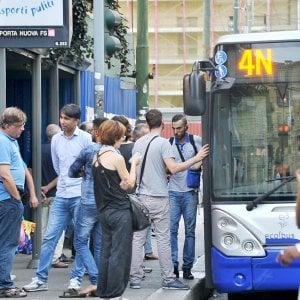 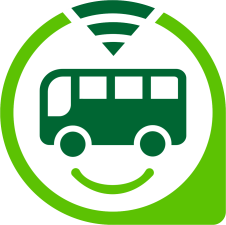 Value Proposition
I valori del nostro prodotto sono:

  la velocità nell’obliterare l’abbonamento;

  la comodità, perché consente di avere sempre le mani libere per portare oggetti;

  evitata coda e ti permette di trovarlo subito.
Novità
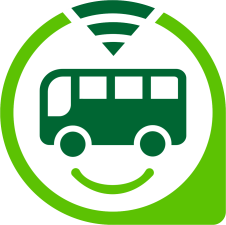 Aver integrato l’abbonamento nell’orologio attraverso un micro-chip.
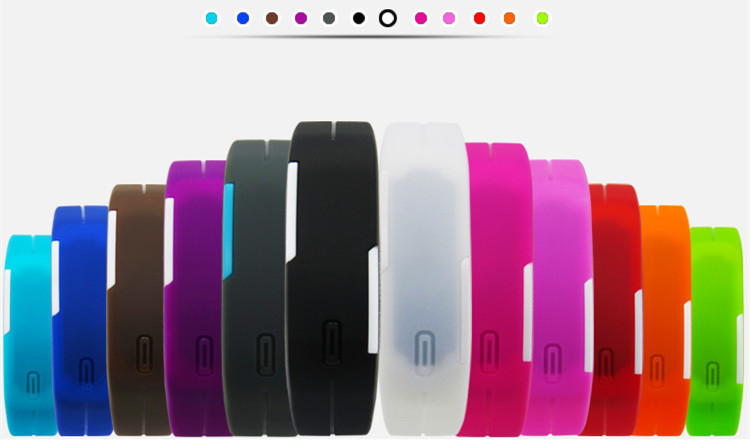 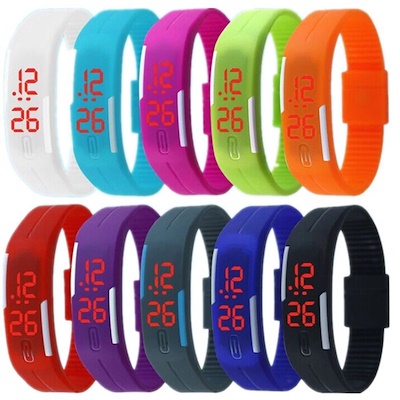 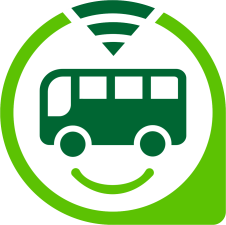 Business Model
Venderemo il nostro orologio-abbonamento tramite il nostro sito web e presso il nostro magazzino.
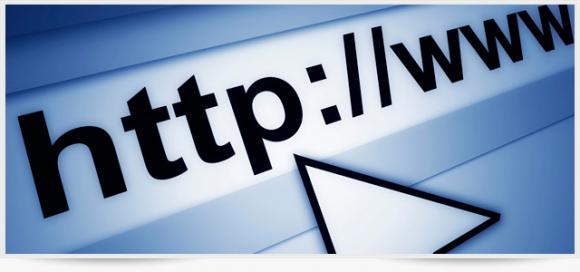 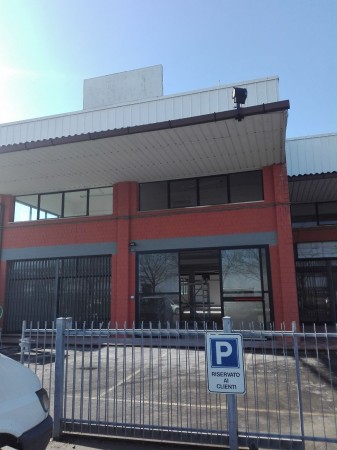 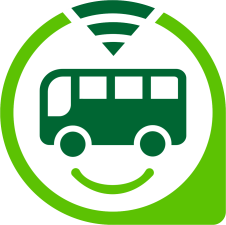 comunicazione
Per promuovere il prodotto utilizzeremo pubblicità visibili sui principali siti web, volantini, cartellonistica davanti ai centri ATC o alle fermate degli autobus, ferrovia.
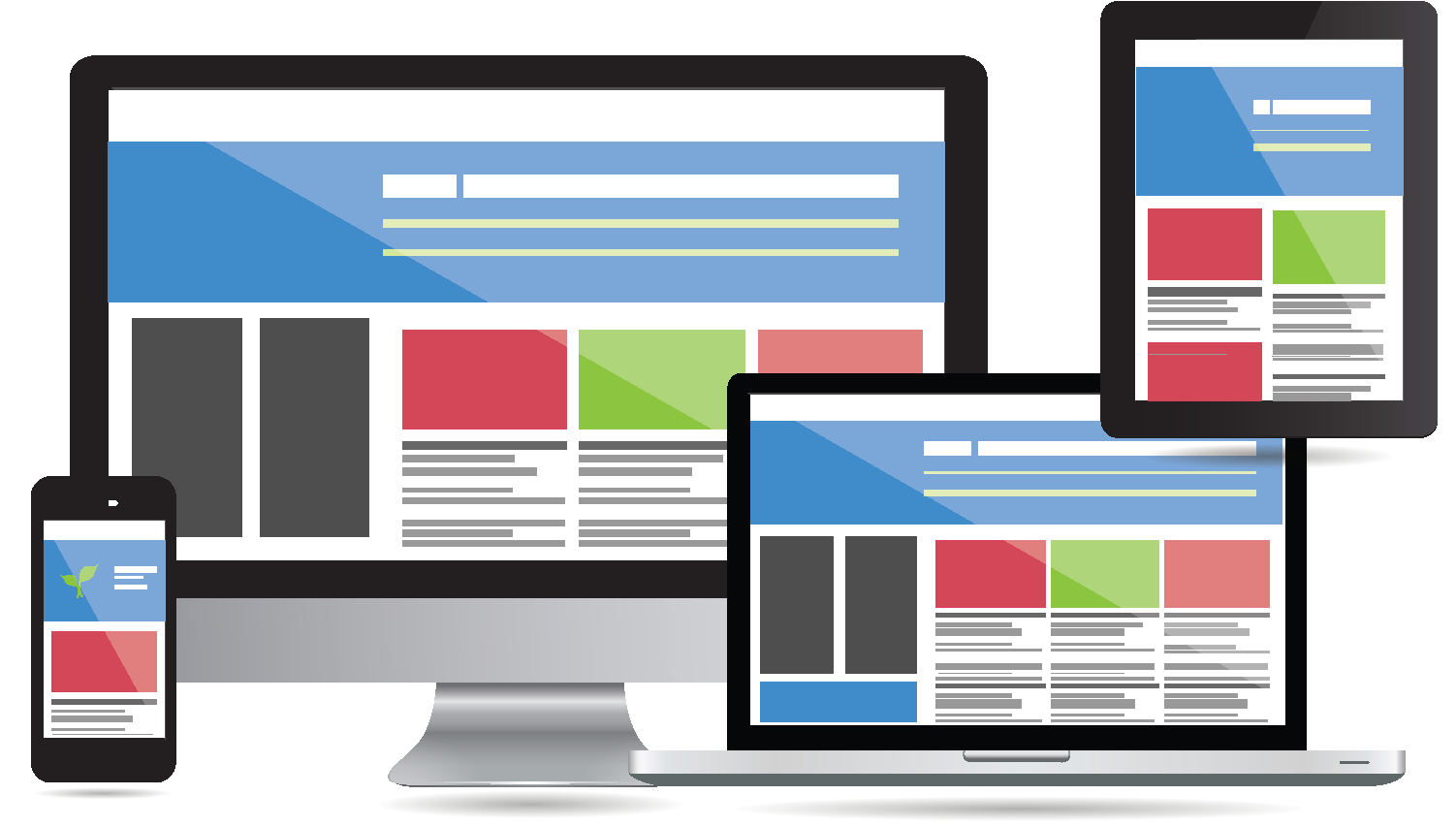 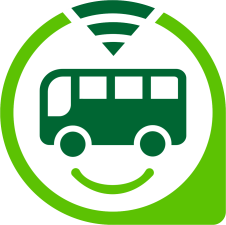 Competitors
Sul mercato non è ancora presente alcun prodotto innovativo come il nostro, l’alternativa consiste nel continuare ad usare l’abbonamento in modo tradizionale.
Il nostro prodotto ti permette di:
Evitare la coda all’ingresso dell’autobus nel passare l’abbonamento;
Usarlo come orologio e abbonamento;
Non perdere l’abbonamento.
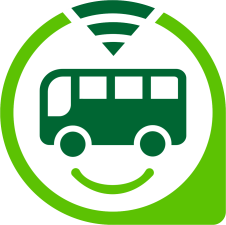 Team
Sara Lipparini 
- Direttore Amministrativo -
Anis Smati 
 Direttore Acquisti e 
addetto all’assemblaggio -
Ignazio Spica 
- Direttore della produzione -
Laura Trerè 
- Direttore commerciale e marketing -
Elisa Labate 
- Responsababile all’assemblaggio -
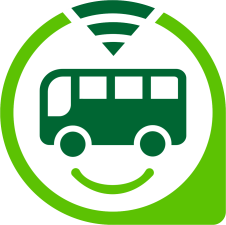 Finance
Ugo Bus
Grazie per l’attenzione!
Classe 4Apx
Istituto Statale di Istruzione Superione M.M.Canedi di Medicina (BO)